КРАТКАЯ ПРЕЗЕНТАЦИЯ
АДАПТИРОВАННОЙ ОБРАЗОВАТЕЛЬНОЙ ПРОГРАММЫ
ДОШКОЛЬНОГО ОБРАЗОВАНИЯ
МБДОУ ДС № 40 «Кораблик»
для обучающихся с  нарушениями опорно-двигательного аппарата 
(НОДА)
в соответствии с ФАОП ДО
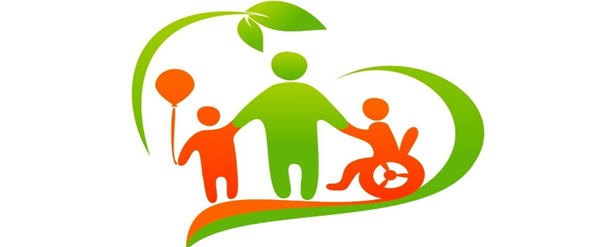 Цель реализации программы:
Обеспечение условий для дошкольного образования, определяемых общими и особыми потребностями обучающегося раннего и дошкольного возраста с НОДА, индивидуальными особенностями его развития и состояния здоровья. (соответствует п.10.1 ФАОП ДО)
Программа содействует взаимопониманию и сотрудничеству между людьми, способствует реализации прав обучающихся дошкольного возраста на получение доступного и качественного образования, обеспечивает развитие способностей каждого ребенка, формирование и развитие личности ребенка в соответствии с принятыми в семье и обществе духовно-нравственными и социокультурными ценностями в целях интеллектуального, духовно-нравственного, творческого и физического развития человека, удовлетворения его образовательных потребностей и интересов.
Адаптированная образовательная программа разработана в соответствии с Порядком разработки и утверждения федеральных основных общеобразовательных программ, утвержденным приказом Министерства просвещения Российской Федерации от 30 сентября 2022 г. N 874 (зарегистрирован Министерством юстиции Российской Федерации 2 ноября 2022 г., регистрационный N 70809) и Федеральным государственным образовательным стандартом дошкольного образования. 


Объем обязательной части основной образовательной программы составляет не менее 60% от ее общего объема. Объем части основной образовательной программы, формируемой участниками образовательных отношений, составляет не более 40% от ее общего объема.
Программа разработана в соответствии с федеральным государственным образовательным стандартом дошкольного образования (утвержден приказом Минобрнауки России от 17 октября 2013 г. № 1155, зарегистрировано в Минюсте России 14 ноября 2013 г., регистрационный № 30384; в редакции приказа Минпросвещения России от 8 ноября 2022 г. № 955, зарегистрировано в Минюсте России 6 февраля 2023 г., регистрационный № 72264) (далее – ФГОС ДО) и федеральной адаптированной образовательной программой дошкольного образования (утверждена приказом Министерства просвещения РФ от 24 ноября 2022 г. N 1022, зарегистирована в Минюсте России 27 января 2023 г. регистрационный N 72149) (далее – ФАОП ДО).
Объем обязательной части основной образовательной программы составляет не менее 60% от ее общего объема. Объем части основной образовательной программы, формируемой участниками образовательных отношений, составляет 
не более 40% от ее общего объема.
Часть, формируемая участниками образовательных отношений
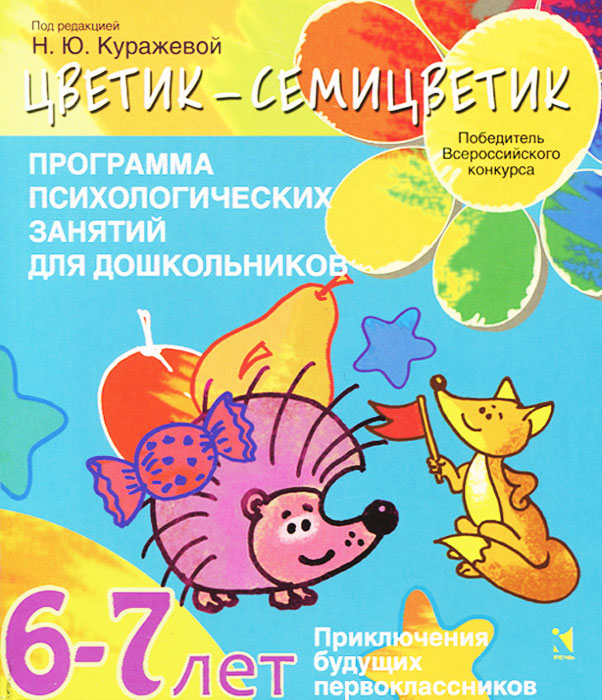 Парциальная  программа «Цветик-Семицветик» (3-7 лет) (Куражева Н.Ю., Вараева Н.В., Тузаева А.С., Козлова И.А.)
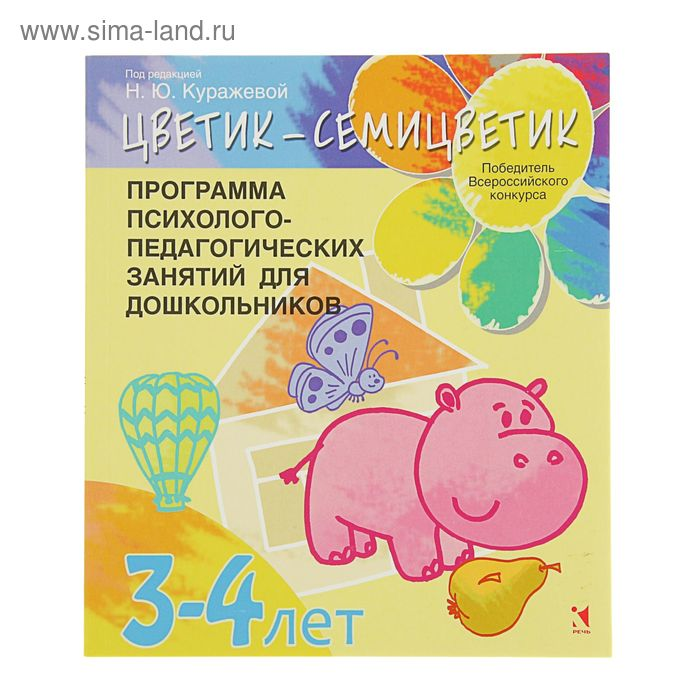 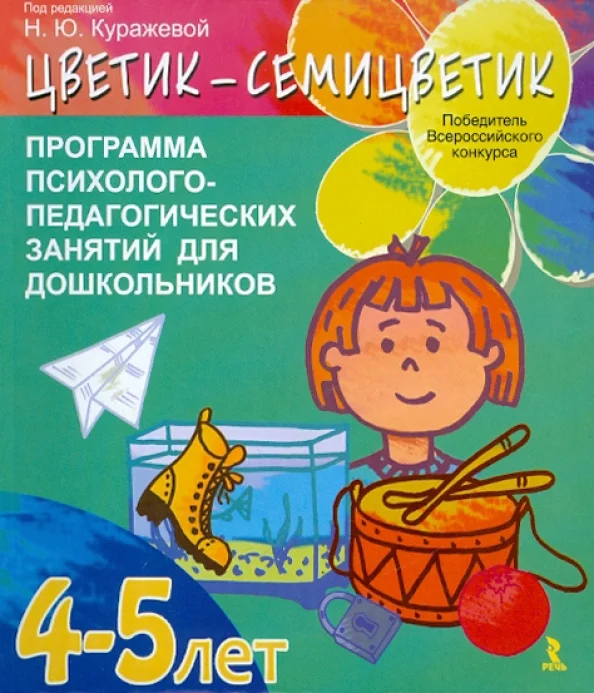 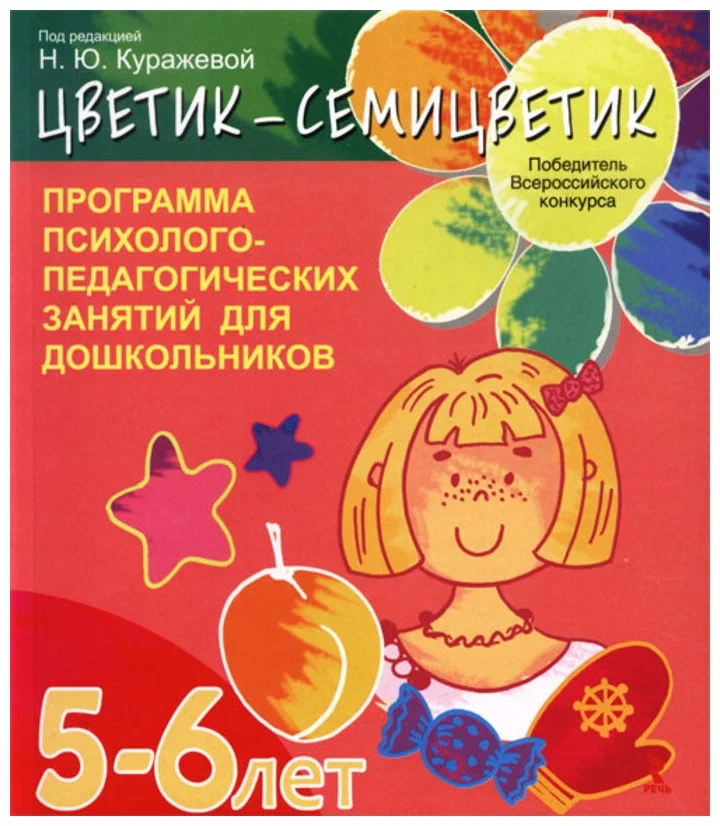 Планируемые результаты освоения программы:
10.4.4.6. 
Целевые ориентиры на этапе завершения освоения Программы 
к семи-восьми годам
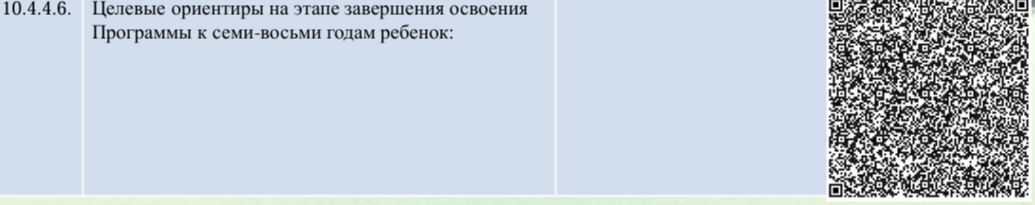 Структура АОП ДО НОДА
РАСКРЫВАЮТ назначение АОП ДО НОДА ее статус и особенности , содержание разделов (целевого, содержательного и организационного)
I ОБЩИЕ ПОЛОЖЕНИЯ
III СОДЕРЖАТЕЛЬНЫЙ РАЗДЕЛ
IV ОРГАНИЗАЦИОННЫЙ РАЗДЕЛ
II ЦЕЛЕВОЙ РАЗДЕЛ
СОДЕРЖИТ 
Цель, задачи и принципы программы (базовые и специфические) 
Планируемые результаты на разных возрастных этапах дошкольного детства. 
Целевые ориентиры реализации АОП ДО для обучающихся с  НОДА. 
Развивающее оценивание качества образовательной деятельности по Программе.
ВКЛЮЧАЕТ 
Описание образовательной деятельности по пяти образовательным областям. 
Формы, способы, методы и средства реализации программы. 
Отражает характер взаимодействия ребенка с ОВЗ с педагогическим работником и другими детьми. 
Программу коррекционно-развивающей работы Федеральную рабочую программу воспитания
СОДЕРЖИТ
 Психолого-педагогические условия, обеспечивающие развитие ребенка с  НОДА. 
Особенности организации развивающей предметно-пространственной среды. 
Кадровых, финансовых, материально-технических условий. 
Федеральный календарный план воспитательной работы.
Цель АОП ДО НОДА
Что является целью адаптированной образовательной программы?
Целью АОП ДО НОДА является обеспечение условий для дошкольного образования, определяемых общими и особыми потребностями обучающегося раннего и дошкольного возраста с НОДА, индивидуальными особенностями его развития и состояния здоровья. 
ЗАДАЧИ И ПРИНЦИПЫ АОП ДО НОДА Построены на принципах дошкольного образования установленных ФГОС ДО. 
СПЕЦИФИЧЕСКИЕ ПОДХОДЫ и ПОДХОДЫ К ФОРМИРОВАНИЮ АОП ДО ДЛЯ ОБУЧАЮЩИХСЯ С  НОДА.
Особое внимание
Особое внимание при проектировании содержания АОП было уделено
Особенности содержания
Программа содержит традиционные части
«Цели, задачи и принципы формирования  и реализации АОП»
«Целевые ориентиры»
«Программа коррекционной работы»
«Описание образовательной деятельности по 5-ти областям» («Физическое развитие», «Речевое развитие», «Познавательное развитие», «Художественно-эстетическое развитие», «Социально-коммуникативное»)
«Психолого-педагогические условия»
«Федеральный календарный план воспитательной работы»
« Рабочая программа воспитания»
АОП  ДО включает три раздела:
 целевой, содержательный, организационный
Целевой раздел  АОП ДО включает пояснительную записку и планируемые результаты освоения программы, определяет ее цели и задачи, принципы и подходы к формированию программы, планируемые результаты ее освоения в виде целевых ориентиров.
Содержательный раздел  АОП ДО включает описание образовательной деятельности по пяти образовательным областям: социально-коммуникативное развитие; познавательное развитие; речевое развитие; художественно-эстетическое развитие; физическое развитие. 
Программа также содержит рекомендации по развивающему оцениванию
Система оценивания качества реализации программы  направлена в первую очередь на оценивание созданных  ДОУ условий внутри образовательного процесса.
Программа определяет базовое содержание образовательных областей с учетом возрастных и индивидуальных особенностей обучающихся в различных видах деятельности, таких как:
Предметная деятельность.
Игровая (сюжетно-ролевая игра, игра с правилами и другие виды игры).
Коммуникативная (общение и взаимодействие с педагогическим работником и другими детьми).
Познавательно-исследовательская (исследование и познание природного и социального миров в процессе наблюдения и взаимодействия с ними), а также такими видами активности ребенка, как:
Кроме того, раздел включает информацию о формах, способах, методах и средствах реализации программы, которые отражают аспекты образовательной среды:








 Организационный раздел ФАОП ДО содержит
Описание образовательных областей
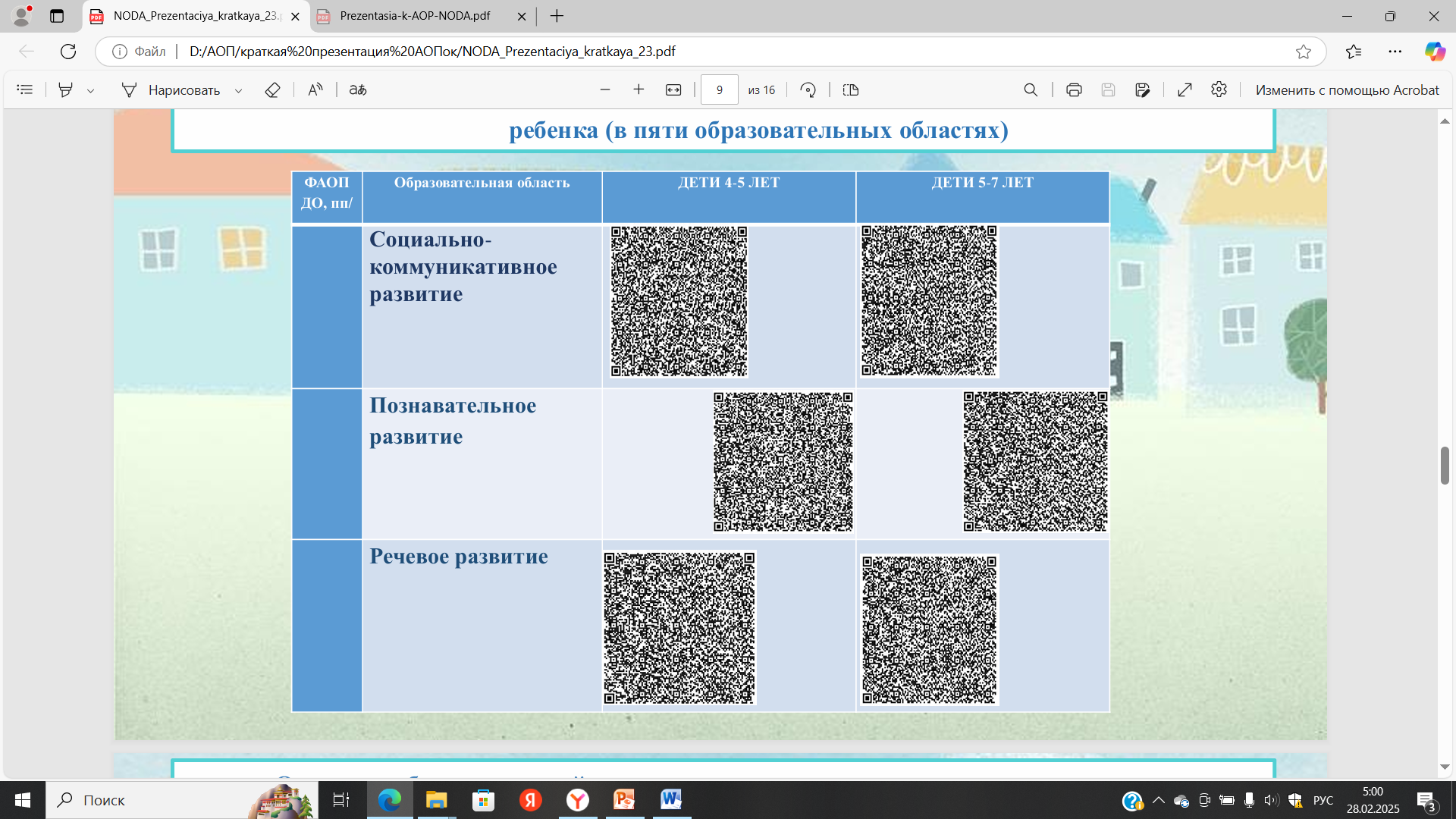 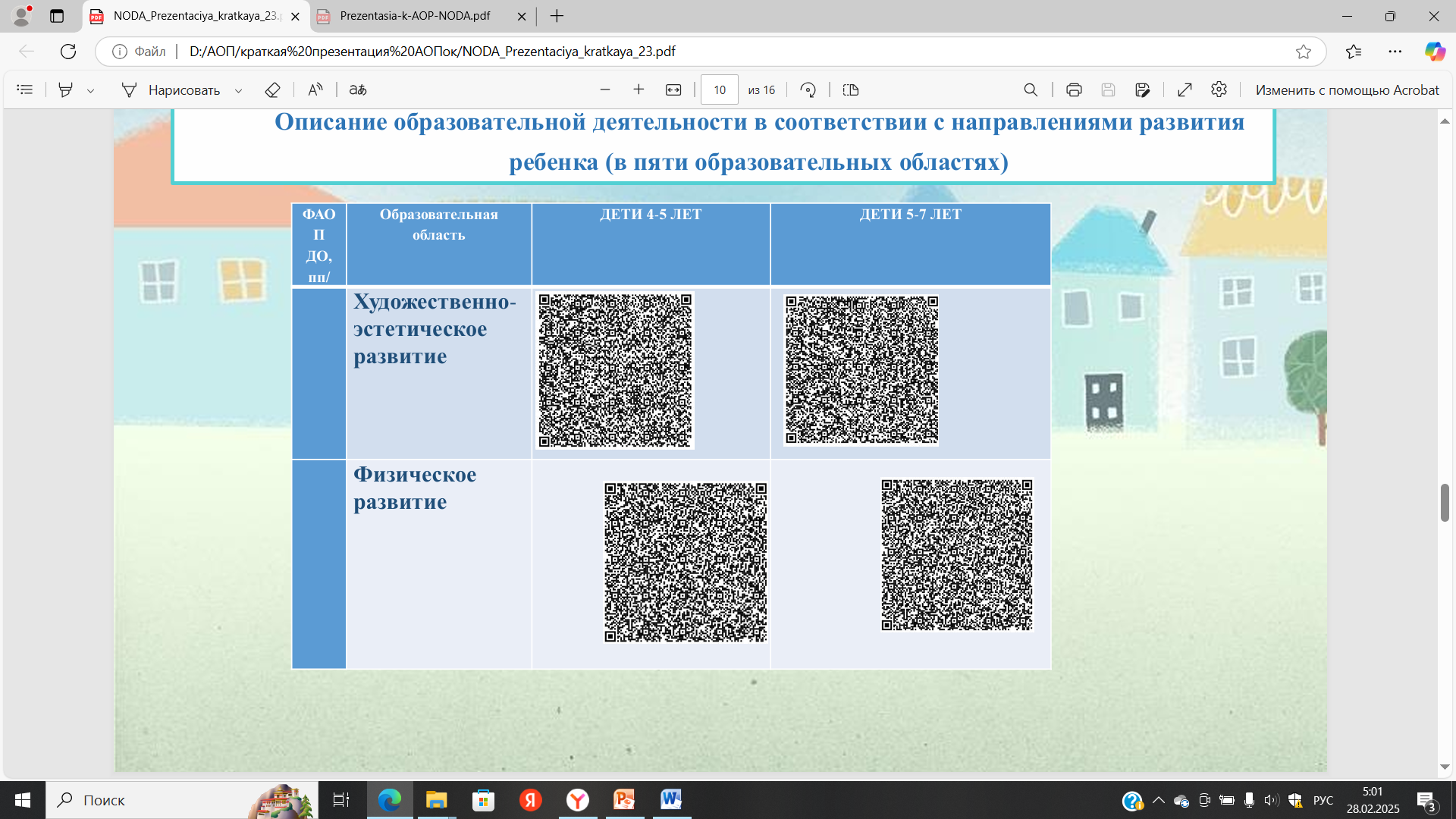 Адаптированная образовательная программа дошкольного образования           реализуется:

В непрерывной совместной образовательной деятельности, совместной деятельности педагога с детьми.
В самостоятельной деятельности детей (ребенок выбирает деятельность по интересам, на равных взаимодействовать со сверстниками, решает проблемные ситуации и др.).
Во взаимодействии с семьями воспитанников МБДОУ ДС № 40
Формы взаимодействия с семьями воспитанников
Информационно-аналитические формы: анкетирование 
проведение мониторингов и опросов
беседы (администрации, педагогов, специалистов)
Познавательные формы:
       Общие родительские собрания
Групповые родительские собрания
Консультации
Творческие задания
Семинары-практикумы
Досуговые формы:
Праздники (утренники).
Досуги, соревнования, концерты.
Участие в проектной деятельности.
Дни благоустройства.
Наглядно-информационные формы:
Официальный сайт Организации:https://korablik.tvoysadik.ru/ 
Электронная почта: korablik-2013@mail.ru
Выставки творческих работ детей и родителей.
Информационные стенды.
Фотовыставки.
Формы организации психолого-педагогической помощи семье
Коллективные формы взаимодействия
Индивидуальные формы работы
Формы наглядного информационного обеспечения
Проектная деятельность
Анкетирование и опросы
Беседы и консультации 
«Служба доверия» 
Родительский час
Информационные стенды и тематические выставки
Выставки детских работ
Совместные и семейные проекты различной направленности
Опосредованное интернет-общение
Общие родительские собрания
Групповые родительские собрания. «День открытых дверей»
Проведение детских праздников и «Досугов»